Bell Ringer 8/29
What are the four rivers we labeled on our US Map?
Four Corners
Which of the following is the better movie?
Guardians of the Galaxy
Tanlged
Frozen
Batman vs. Superman
Four Corners
If you could visit anywhere, where would you want to go?
Swamp
Beach
Desert
Forest
Four Corners
Where would you go if you were looking to make a profit?
Swamp
Beach
Desert
Forest
Roanoke and Jamestown
Early English Colonization
Roanoke
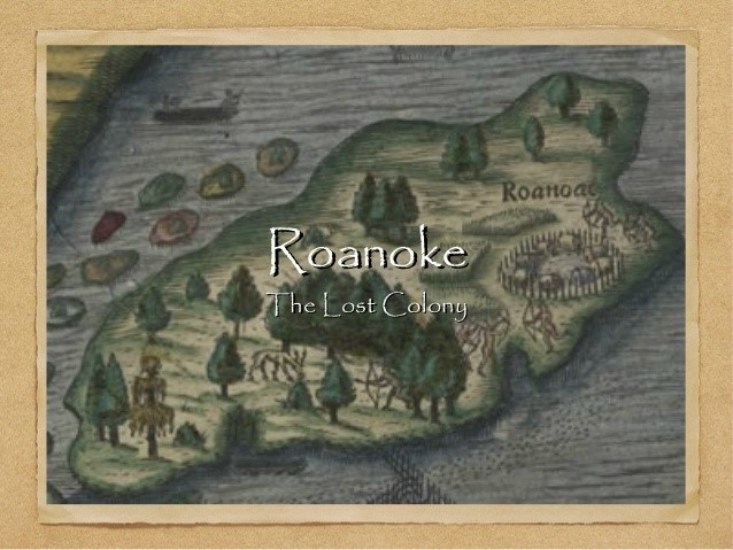 First colony established by the British in 1587
Their leader John White left for 3 years to return to England for supplies
He left his family (Virginia Dare) in the American settlement
What Happened?
No one really knows
When John White came back only the remains of one dead body was left
And the word “Croatan” carved into the tree

https://www.youtube.com/watch?v=i9341QShjL8
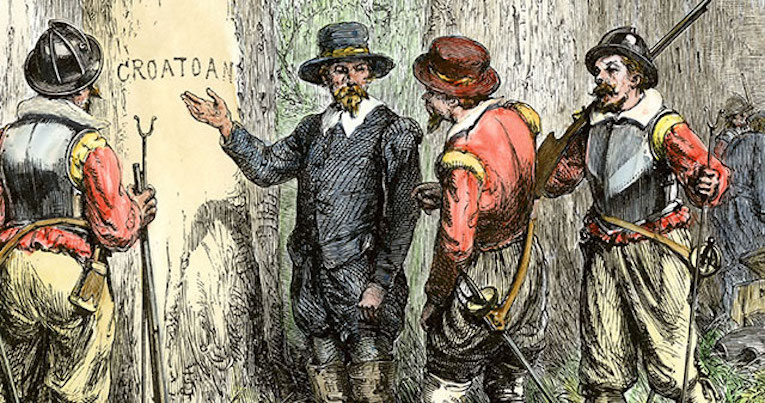 Jamestown – The first successful Colony
Jamestown was established in 1607
It was a disaster too at first. Why do you think it was hard to start up a colony in the New World?
Jamestown will pull itself together and become a leader in Tobacco export and set up the first representative government in the Americas.
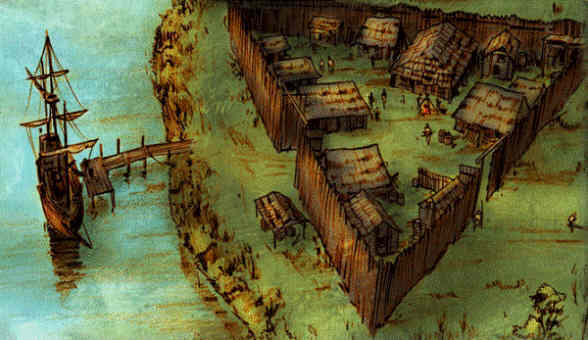